Деятельность детей подготовительная группа
Воспитатель: Боровикова В.Н.
2021г.
Самостоятельная деятельность дошкольников возникает по инициативе детей для удовлетворения их индивидуальных потребностей. Самостоятельная деятельность ребенка осуществляется без принуждения и сопровождается положительными эмоциями. Педагог, не нарушая замысла ребенка, может помочь ему, если возникнет такая необходимость.
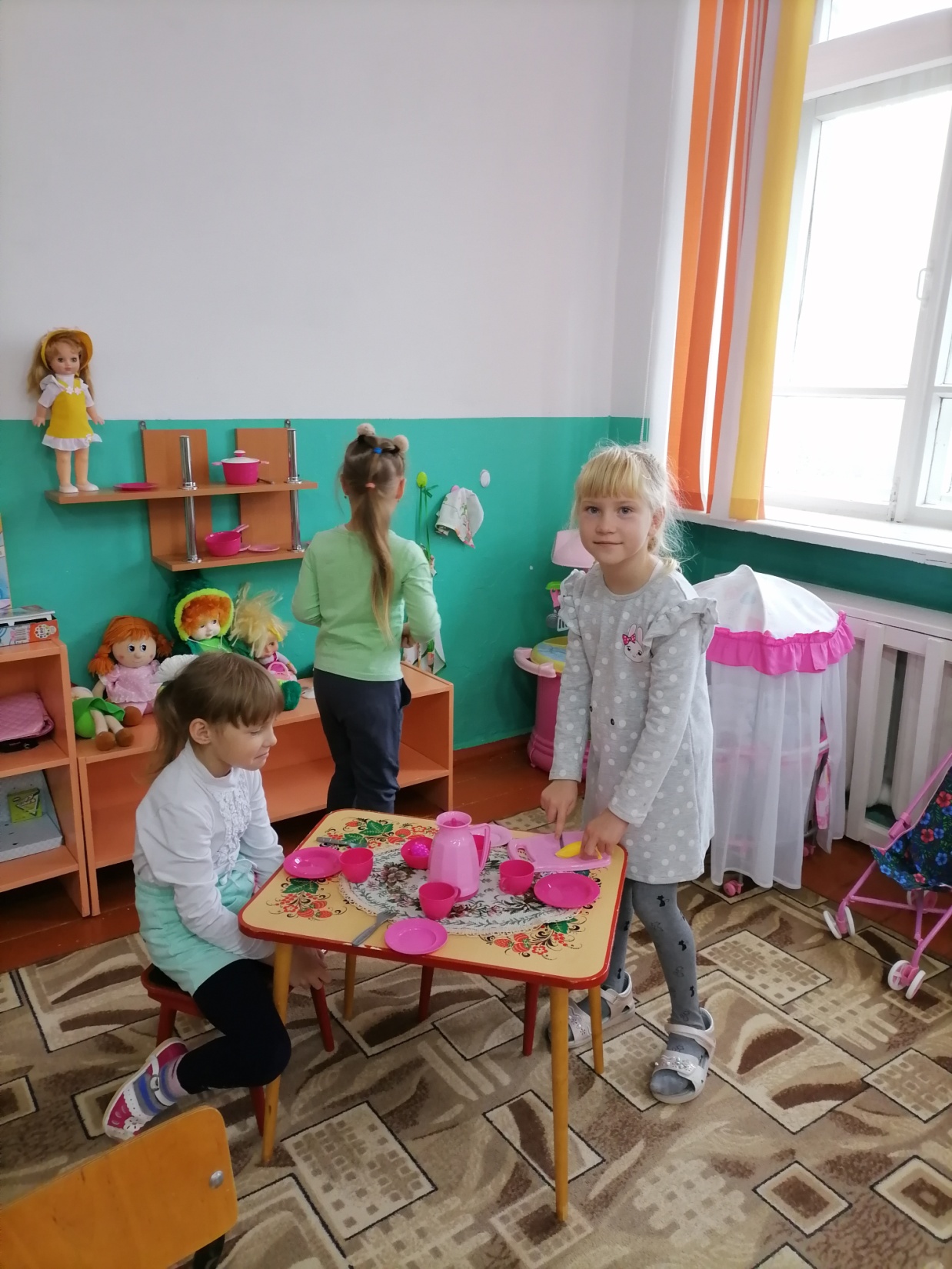 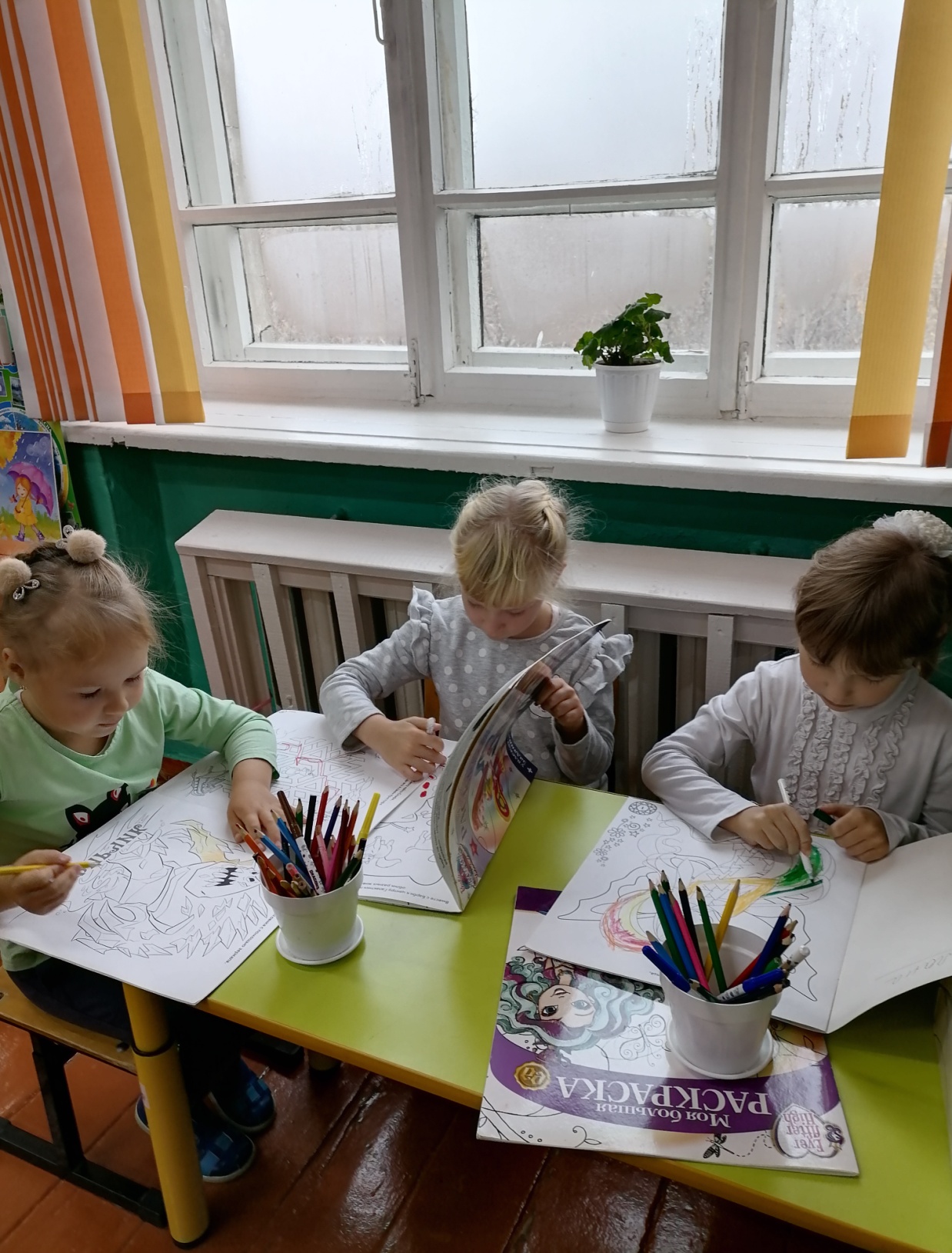 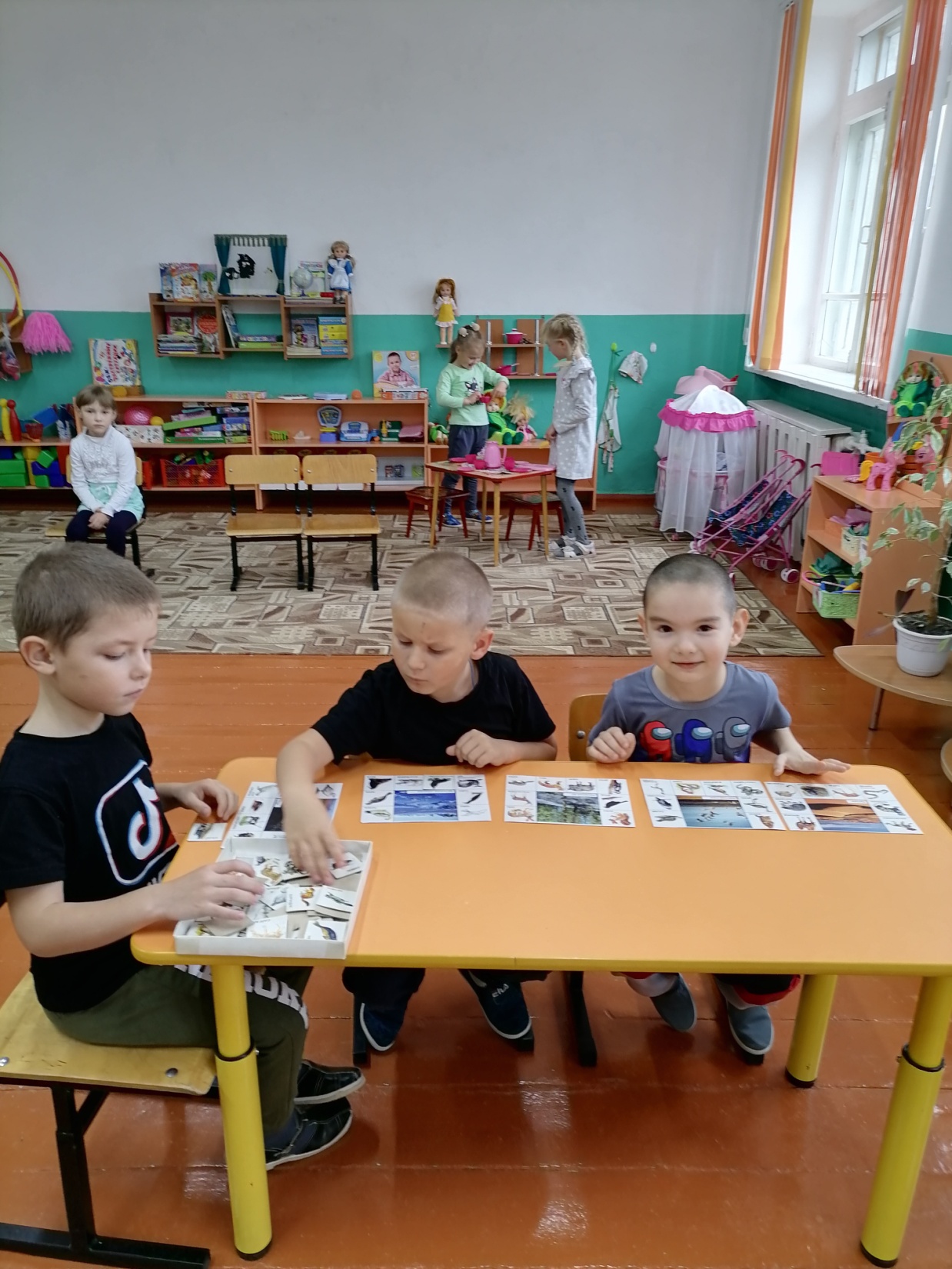 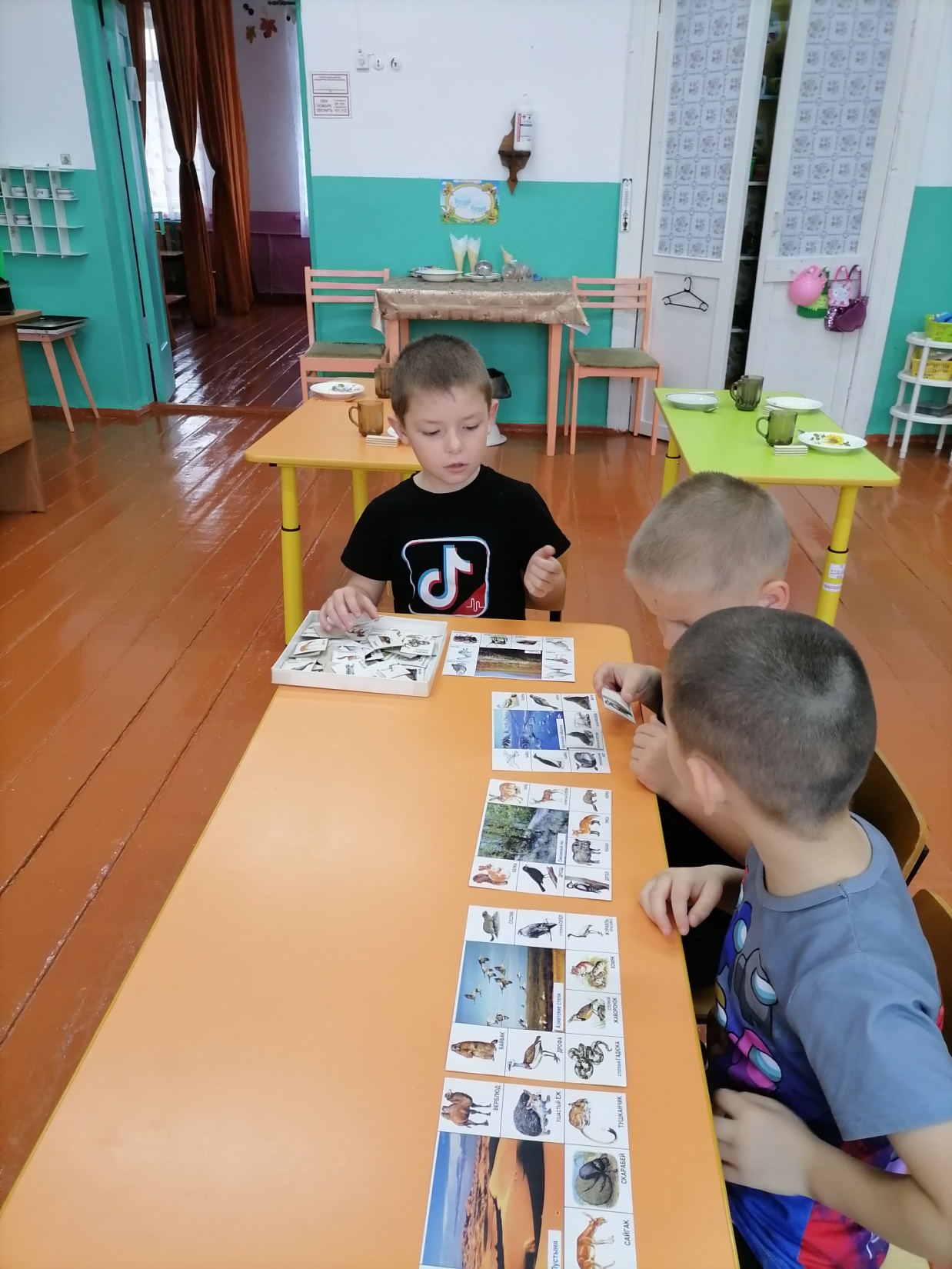 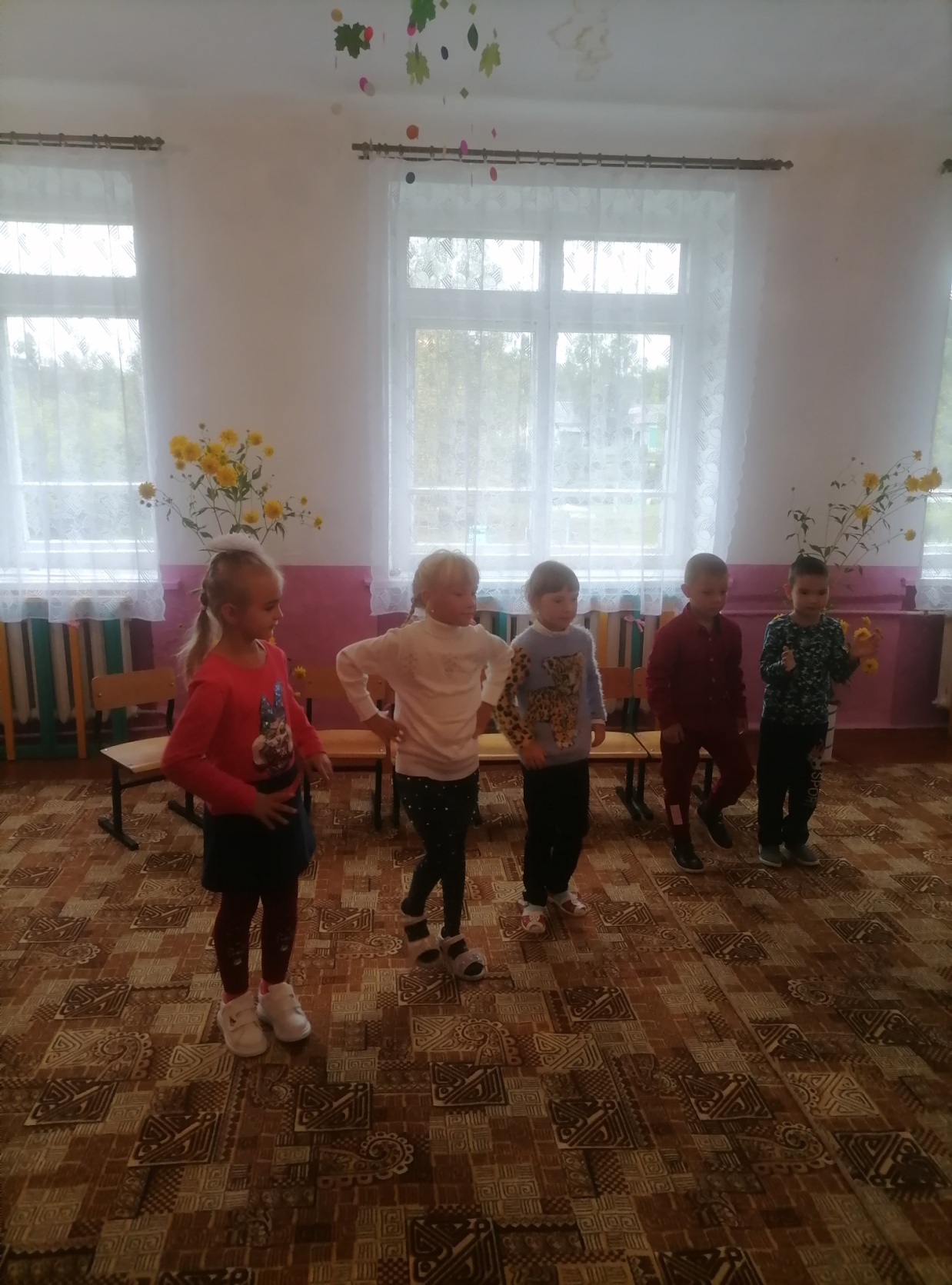 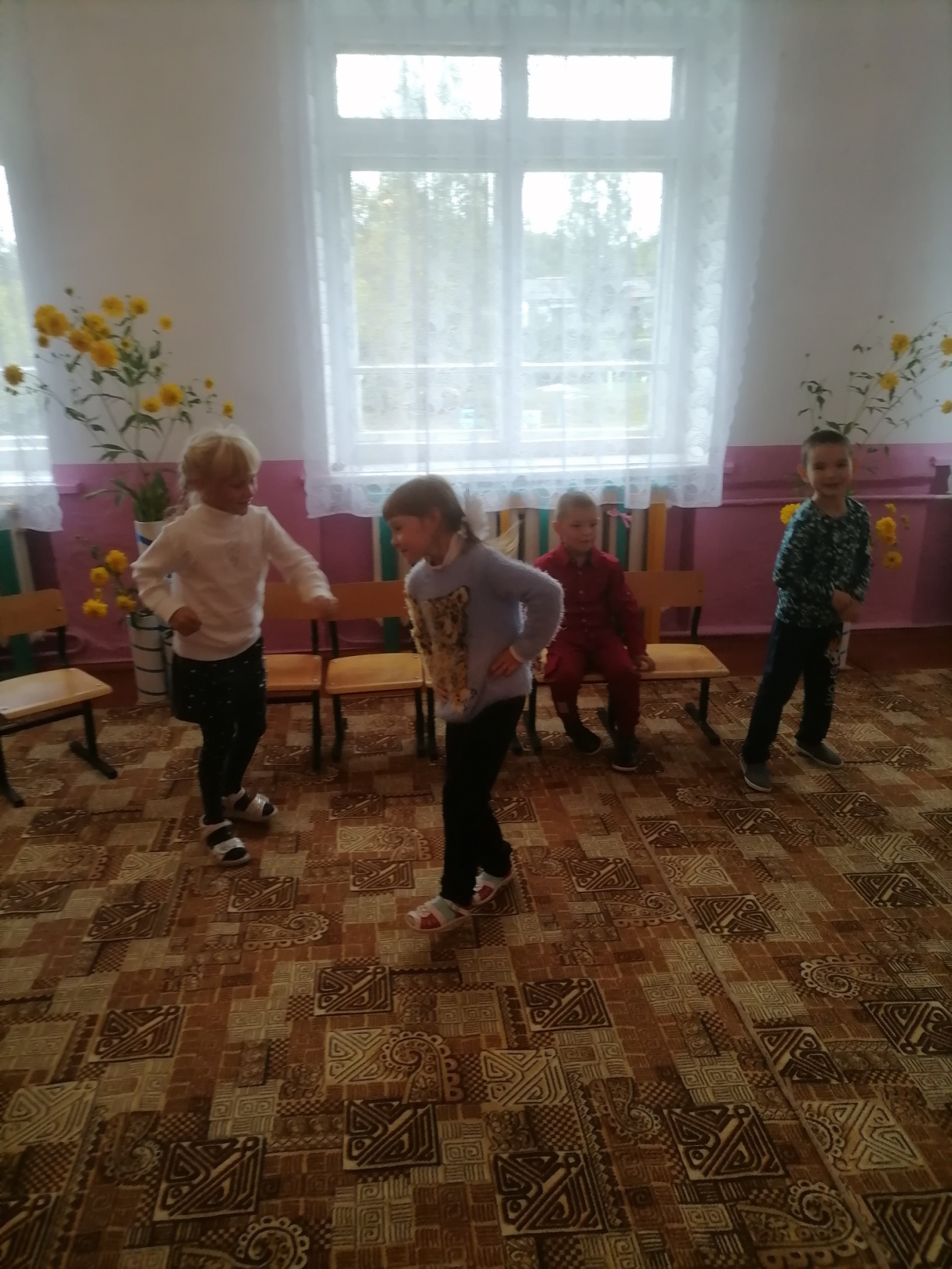 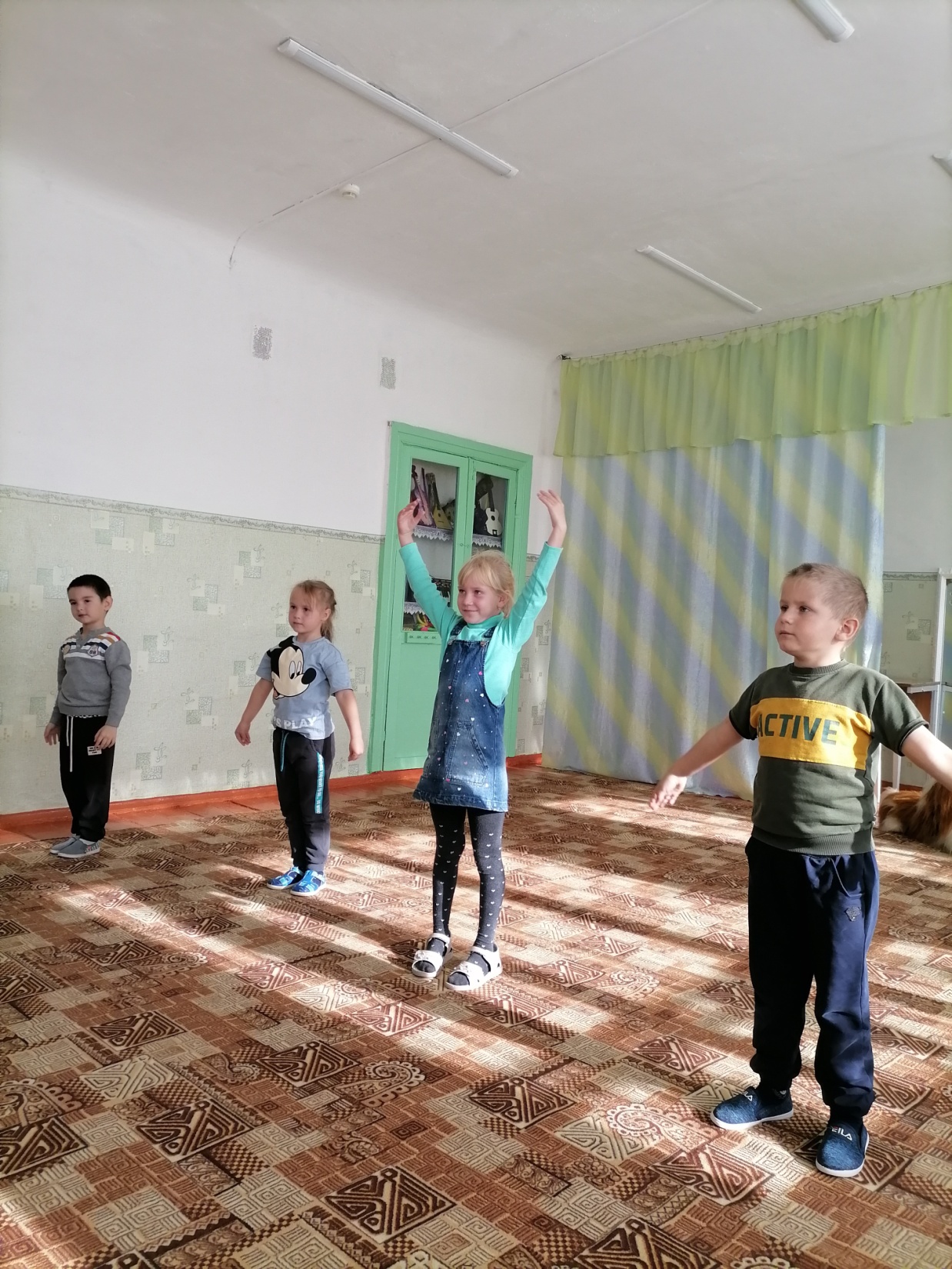 автора шаблона: 

Ранько Елена Алексеевна 




Сайт: http://elenaranko.ucoz.ru/